Spirited Teaching: Engaging Students in a Required Research Course
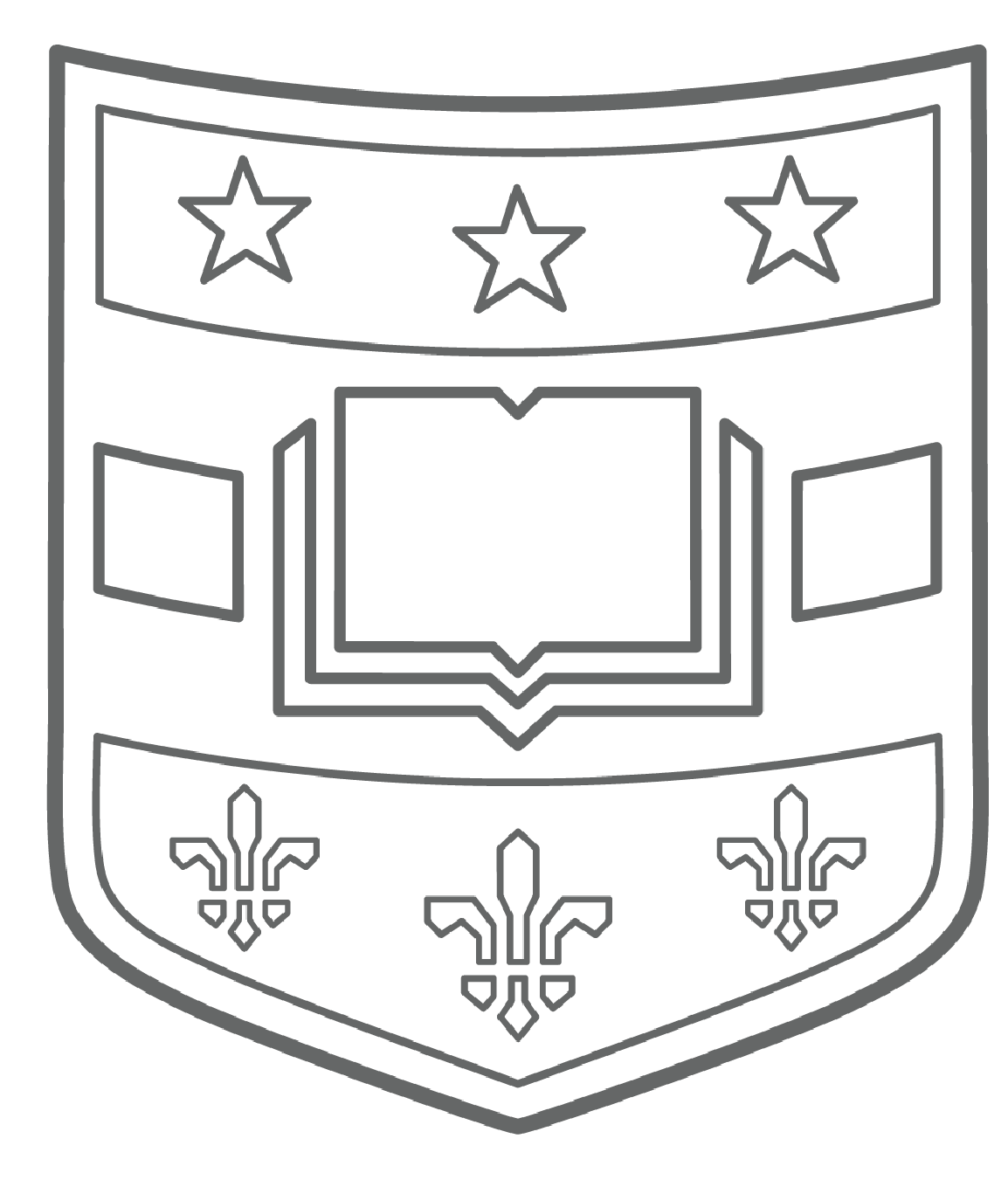 Joyce McCray Pearson, Moderator
Dorie Bertram
Hyla Bondareff
Aris Woodham

MAALL 2019 Meeting 
St. Louis, MO
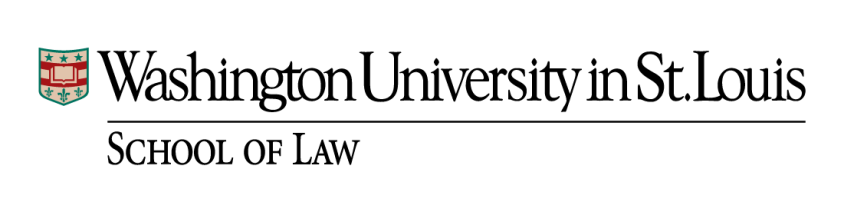 Joyce McCray Pearson
Introduction
Dorie Bertram
Quimbee
Hyla Bondareff
Grading and Course Structure
Aris Woodham
Canvas
History Of LMS at WashULaw
SharePoint-based Local Course Site
Minimal Functionality
Blackboard
First Fully Functional LMS
Initial use of online assessments (quizzes)
Canvas 
University conversion began in 2018
Used for three semesters in Legal Research Methodologies
Advanced features including
Asssessments
Gradebooks
Student Tracking
Teaching Center Consultant
Primary Suggestions
Simplicity
Transparency in Assessment and Grading
Framing of content with introductory text
Use of Headers in Module Construction
Feedback timing is critical
Automate if necessary (we have!)
Self-reflective questions are important
What did you find most difficult/easiest in re this source and its features/content?
We haven’t fully expoited this technique but hope to in the future
Course Structure
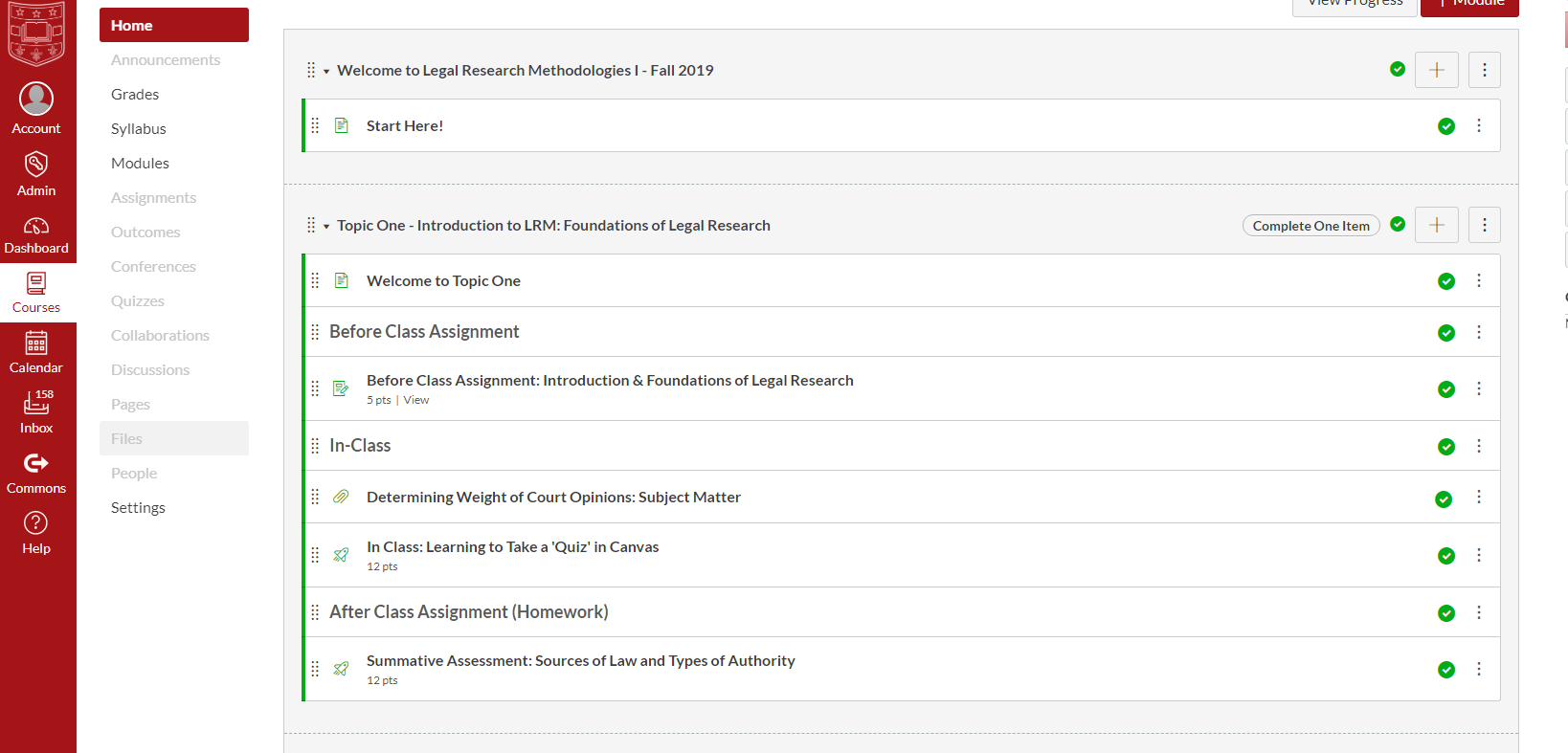 Canvas favors a Module-Based Approach
We decided to organize the Modules into Topics
Features Within Modules
Introductory Message to Orient Students to Transition between topics
Chronological Ordering of Materials
Before-Class
In-Class
After-Class
Final Summative Assessment
Conditional Release Ability
The after-class assignment must be uploaded before the Summative Assessment (final step) can be launched
Creation of Summative Assessments
Most challenging aspect 
Even more-so than assignment creation
Differences of opinion need to be navigated
Objective grading was essential
To meet anonymity requirements of School
To reflect lack of resources for manual grading/feedback
Lessons
Students will challenge any ambiguous language/answers
Don’t be afraid to ‘cave’ when appropriate
Gauging appropriate level of difficulty very elusive
Always a work-in-progress
The ‘GradeBook’
Automatic and/or batch grading (for certain features)
Automatic deduction of points (by %) for late submissions
Flexible Grade Posting Policy
Includes Attendance Information
Facilitates Messaging based on Assignment or Assessment
Results Available to Students in their ‘view’
Extensive Student Analytics (Individual and Group-Based)
GradeBook Sample Screen
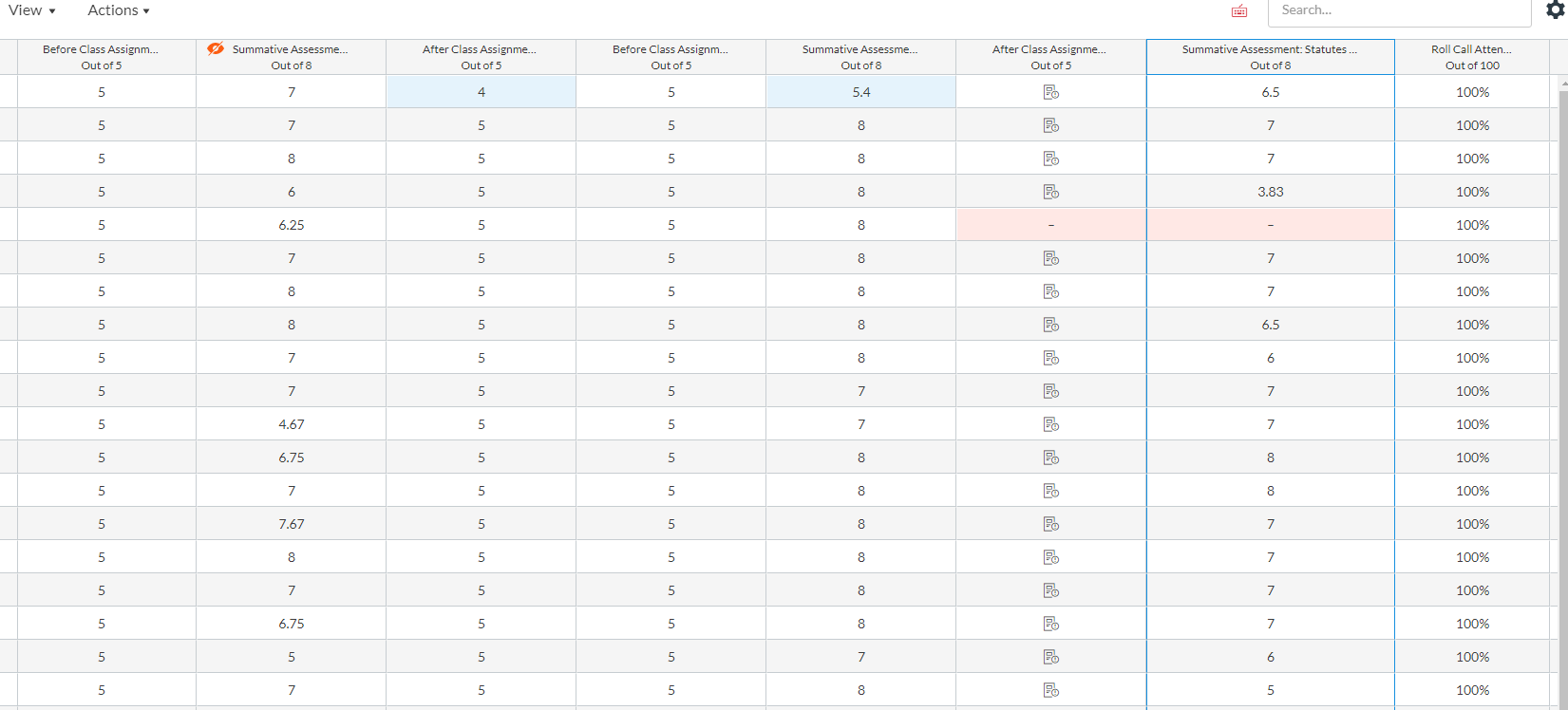 Student  Analytics Screenshot
The Future
Canvas is upgrading Quiz feature (QuizzesNext)
This will provide additional options
Expanded use of Canvas (even beyond current level may be necessary if Quimbee is not used in future academic years
Third-Party add-ons for Canvas 
Expanded learning tools
Voluminous options to be explored
Other supplemental platforms
Options need to be explored in late Spring and Summer
Reassessment at end of Spring 2020
Student Evaluations will be studied carefully
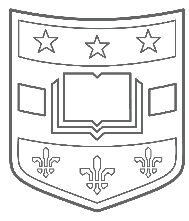 Questions?
Joyce McCray Pearson
jmccraypearson@wustl.edu

Dorie Bertram
bertram@wustl.edu

Hyla Bondareff
bondareh@wustl.edu

Aris Woodham
Woodham@wustl.edu
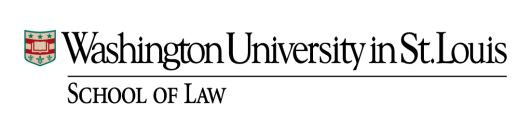